Профориентационная ориентация как ресурс развития функциональной грамотности и повышение качества результатов основной школы
Из опыта работы МАОУ СШ №16

Куприянова Татьяна Александровна учитель физики МАОУ СШ №16
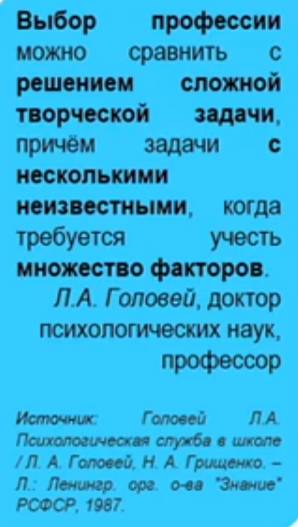 О чем будем говорить:
Профессиональная ориентация обучающихся
Нормативное и организационное обеспечение профессиональной ориентации обучающихся
Профориентационная работа МАОУ СШ №16
Понятия
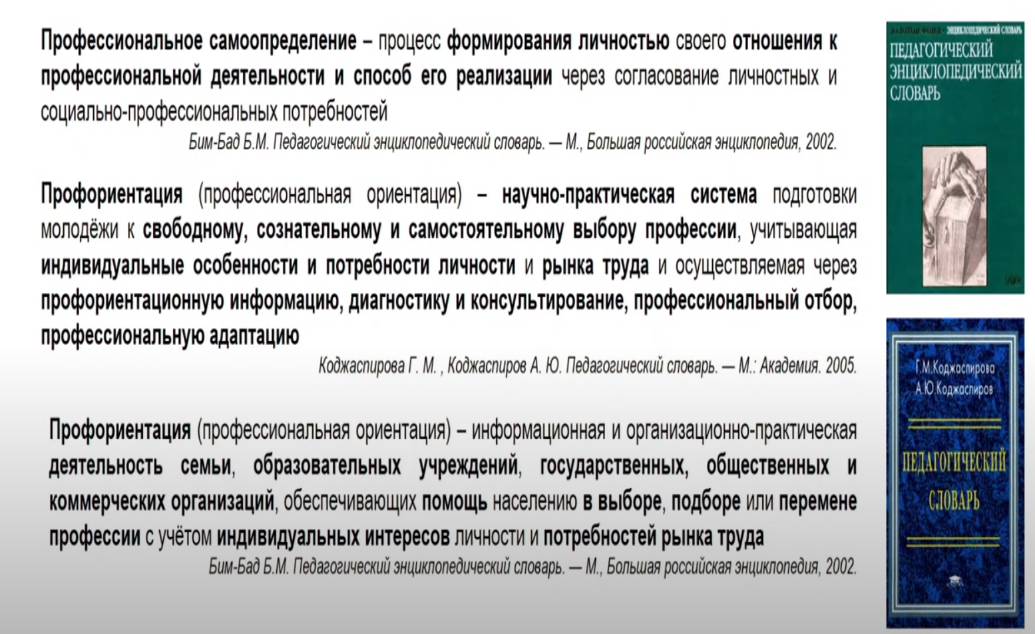 Выбор профессии
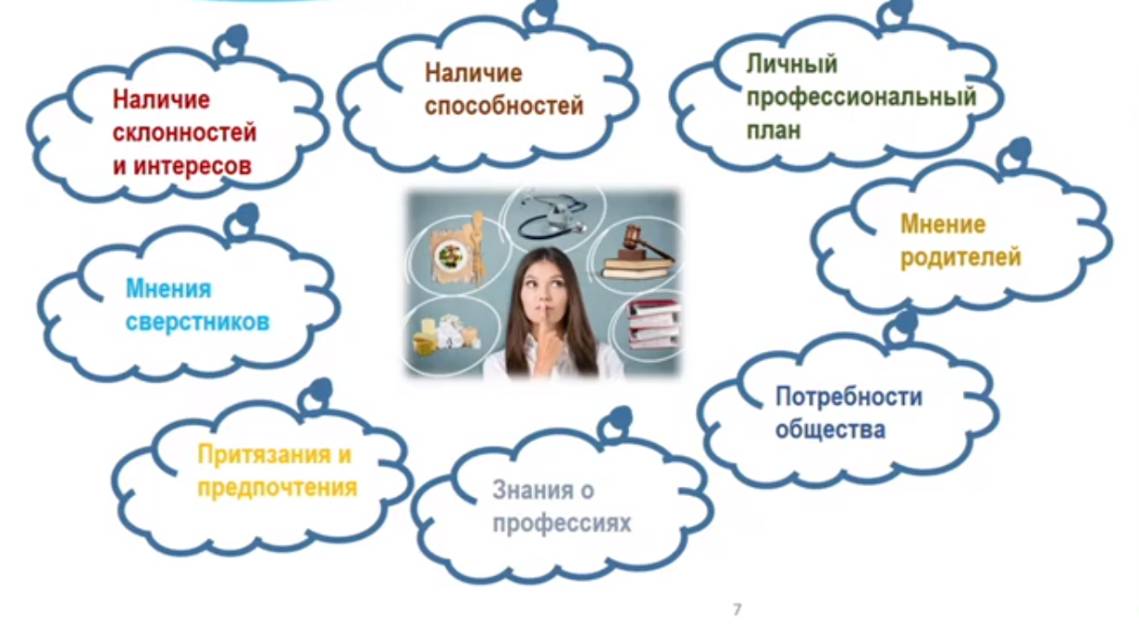 6 шагов к выбору профессий
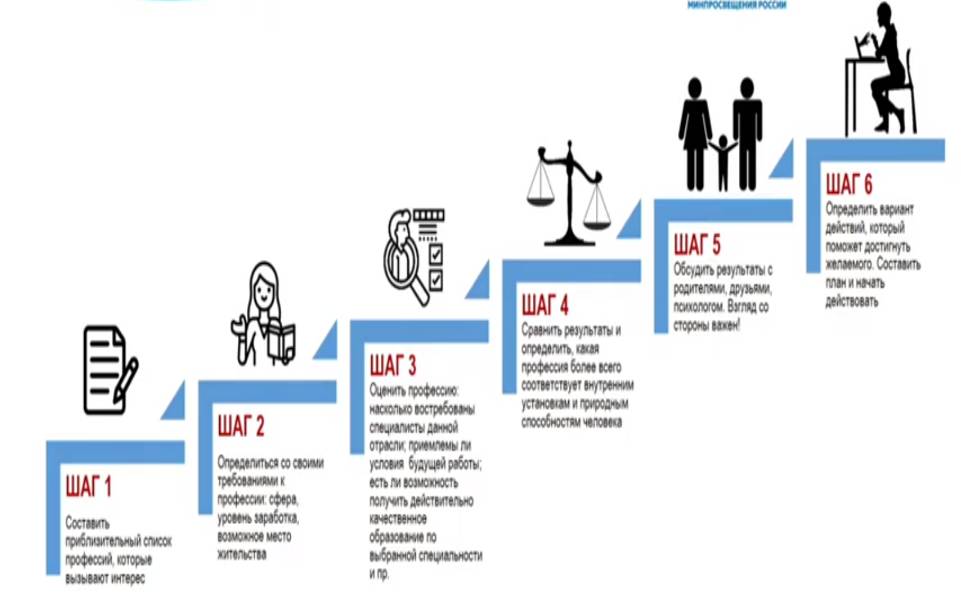 Ошибки подростка и родителей
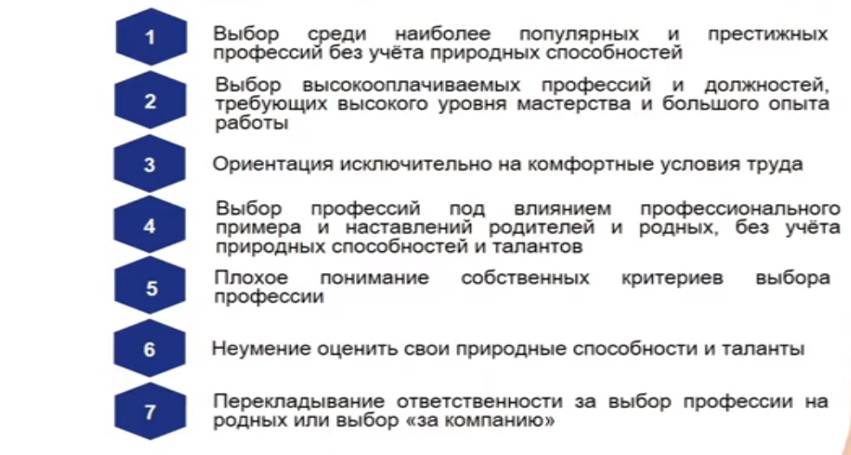 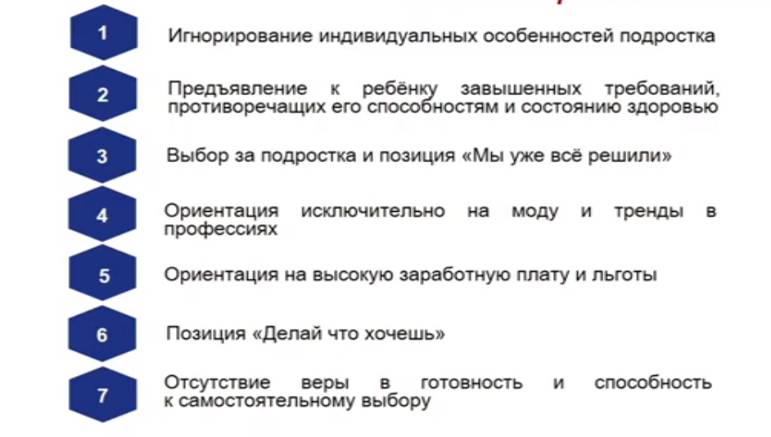 Форматы профориентационной деятельности
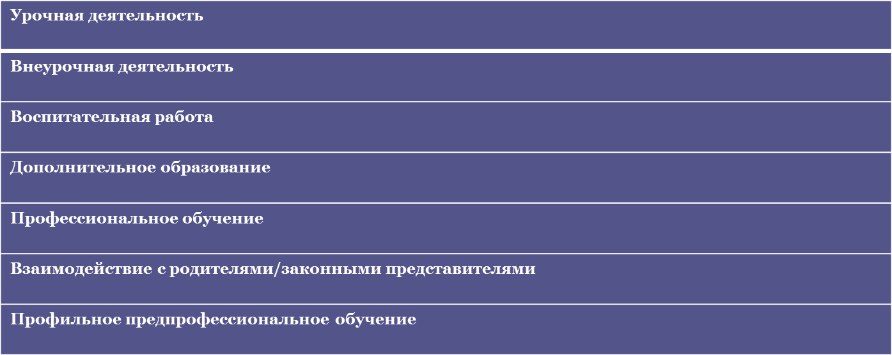 ФГОС ООО о профориентации
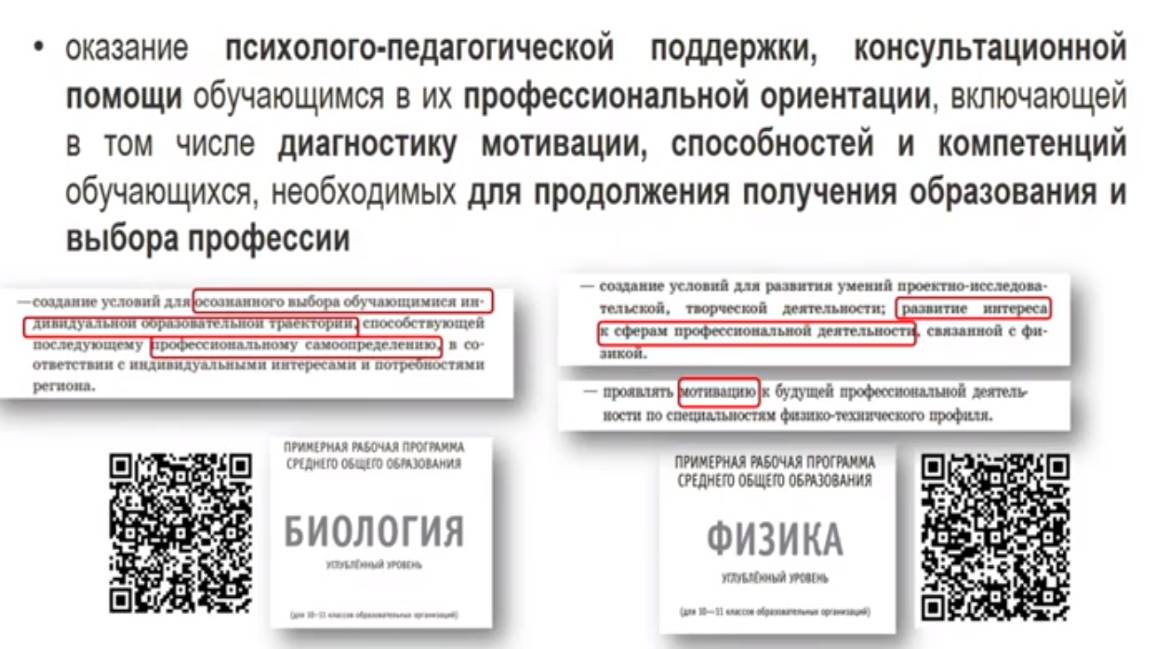 Формы и методы профориентационной работы
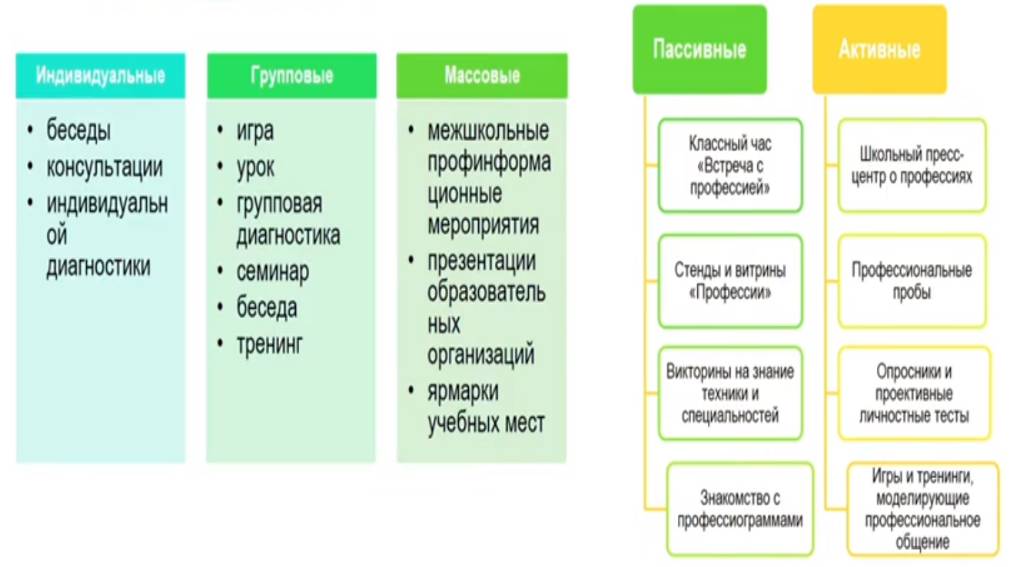 Структура профориентационной работы
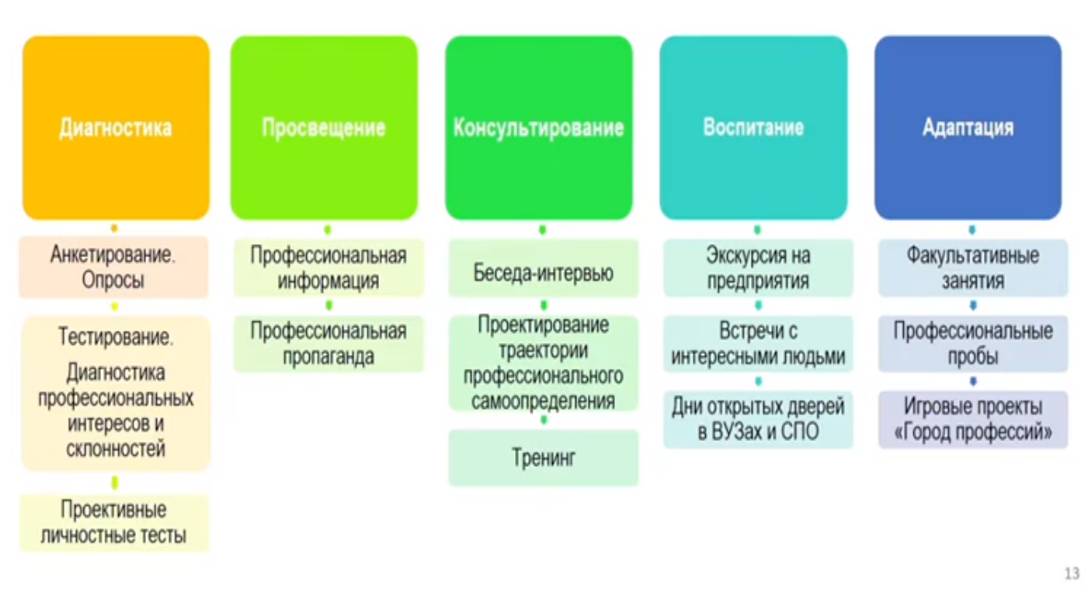 Комплекс мероприятий МАОУ СШ№16 профориентационной направленности:
Участие в федеральном проекте «Билет в будущее»;
Участие в чемпионате профмастерства «Профессионалы»
Взаимодействие с родителями по вопросам ранней профессионализации учащихся;
Работа дополнительных и внеурочных программ по профориентации;
Психологическая поддержка участников чемпионатного движения «Молодые профессионалы»;
Составление ИОМ для участников Российского Чемпионата «Профессионалы»;
Взаимодействие с техникумами города Красноярска(подписаны договора о сотрудничестве).
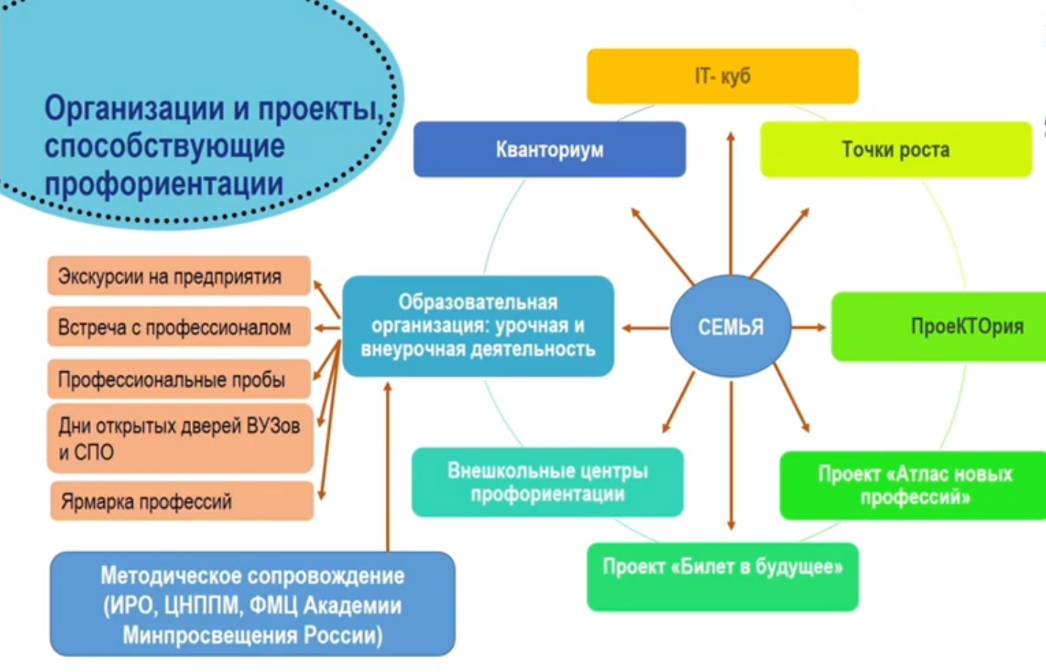 Атлас профессий 3.0
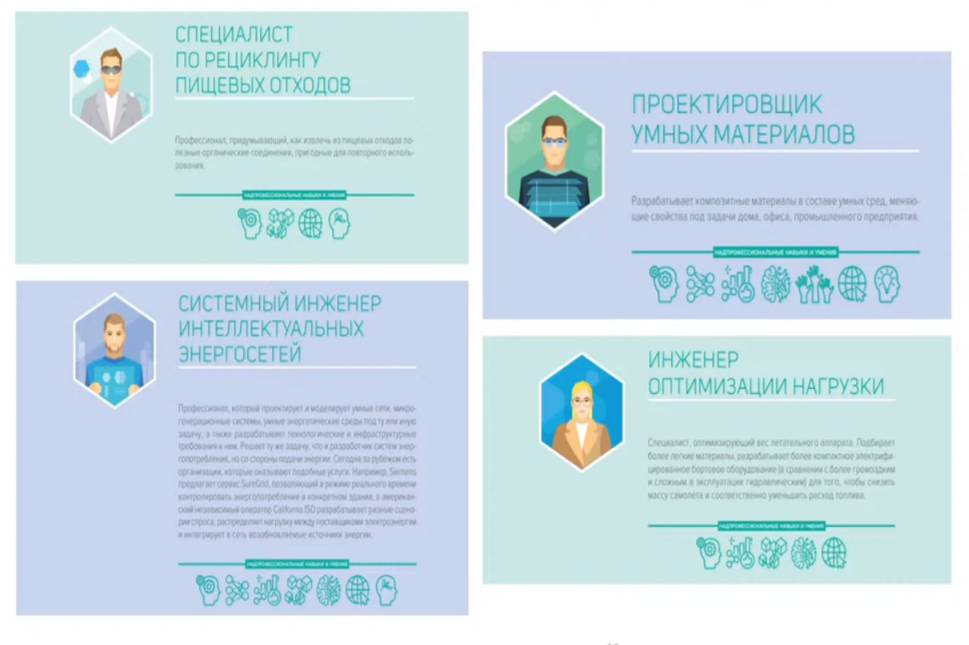 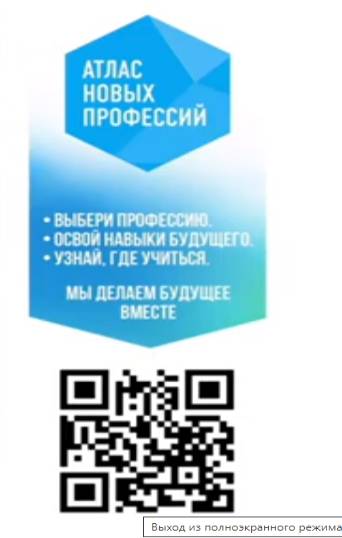 Билет в будущее
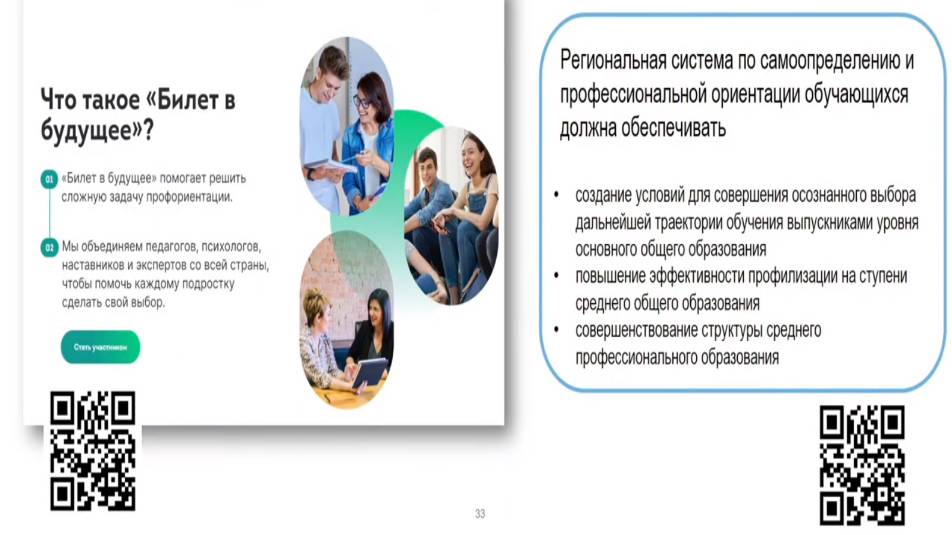 Профпробы
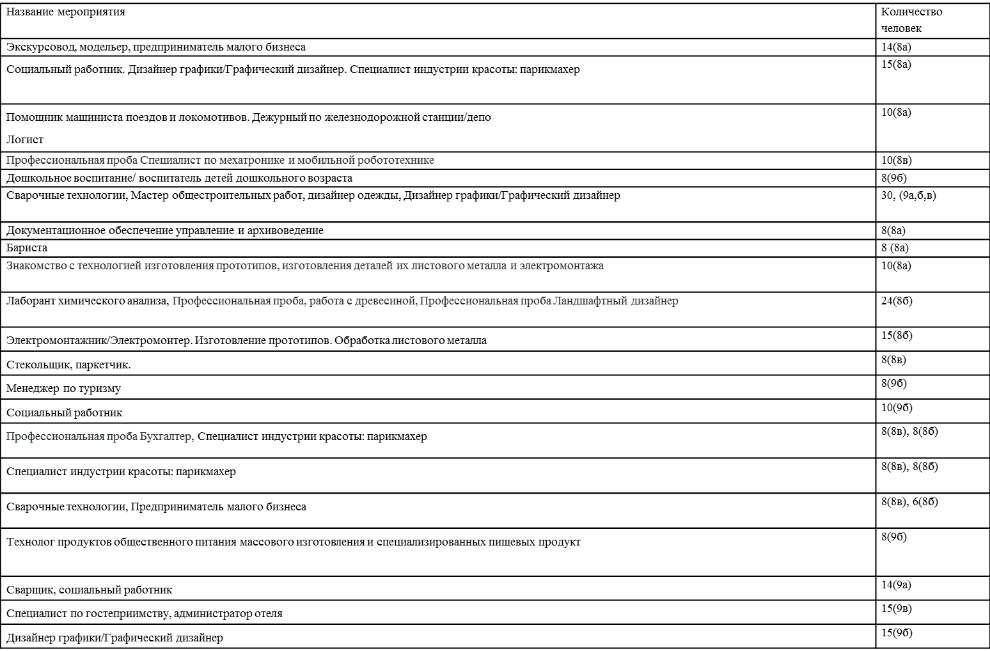 Чемпионатное движение «Профессионалы»
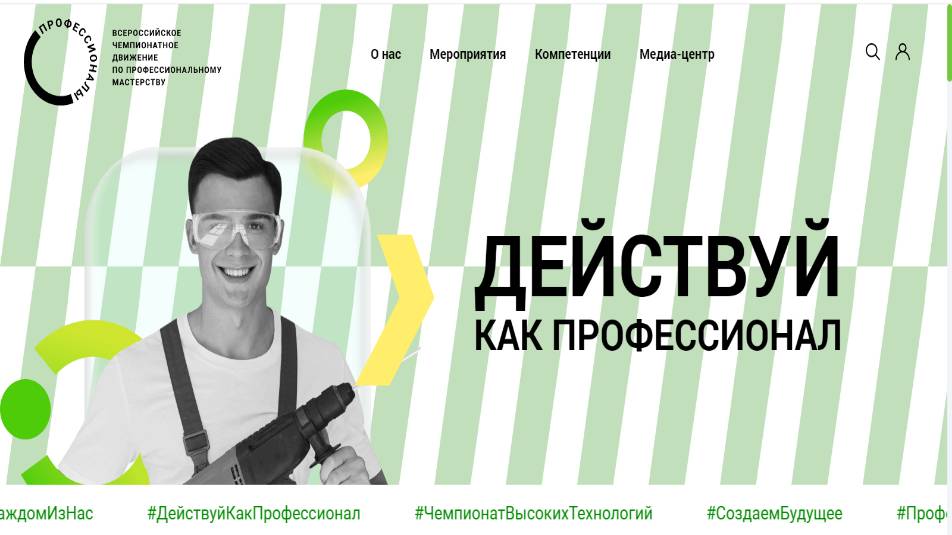 Динамика участия учащихся МАОУ СШ№16 в чемпионате «Молодые профессионалы» (WORLDSKILLS RUSSIA)
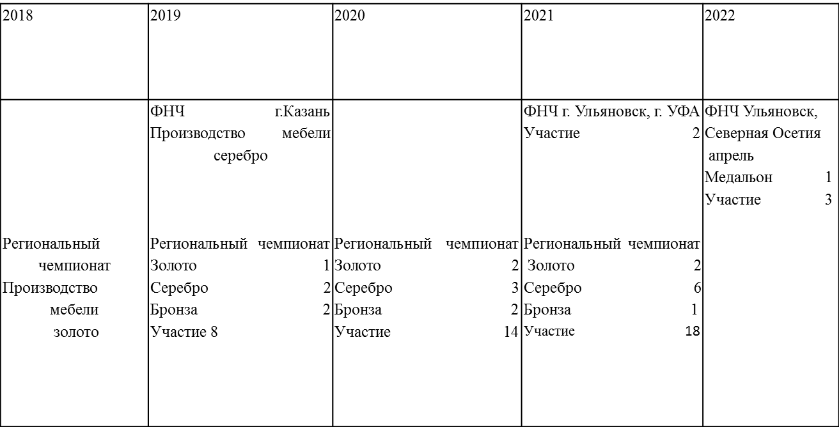 Наши достижения
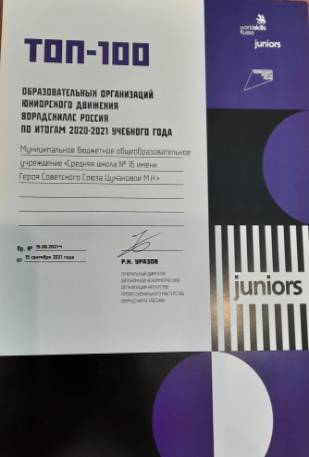 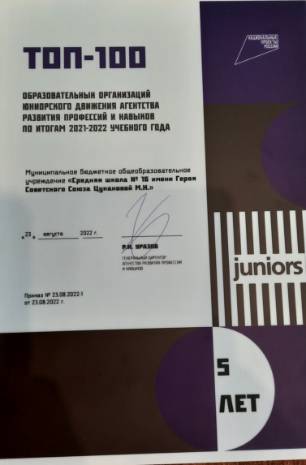 Победы и участие в чемпионатном движении дает ребятам ясное чувство личной идентичности и позитивной самооценки. Стремление улучшить свои учебные результаты. Позволяет ориентироваться в выборе образовательной организации профессионального образования. Позволяет адекватно принять решение о продолжения образования в 10-11 классах с целью дальнейшего получения высшего профессионального образования.
 
К сожалению есть и проблемы: 
Учащиеся не имеющие гражданства РФ не могут принимать участия в федеральных проектах;
Родители не разрешают девушкам с неродным русским языком участвовать в мероприятиях;
Спасибо за внимание!